比較圖形面積的大小
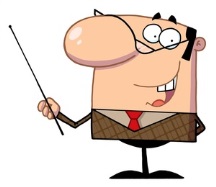 上面這兩個圖形，哪一個較大？
下面這兩個圖形，哪一個較大？
1
比較圖形面積的大小
當一個圖形能完全重疊在另一個圖形之上，比較它們面積的大小是容易的。
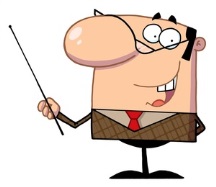 2
比較圖形面積的大小
當一個圖形不能完全重疊在另一個圖形之上，比較它們面積的大小便較困難。
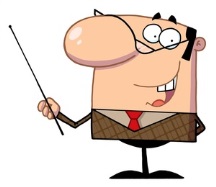 3
比較圖形面積的大小
要比較不能完全重疊的圖形面積，可先把其中一個圖形剪碎，再拼到另一個圖形上比較。
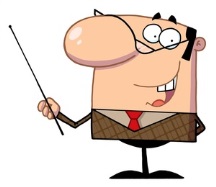 4
比較圖形面積的大小
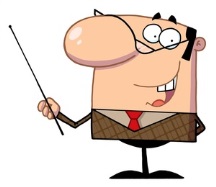 這兩個圖形又如何？
5
比較圖形面積的大小
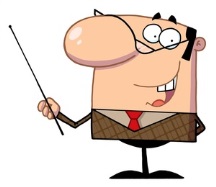 這兩個圖形又如何？
6
比較圖形面積的大小
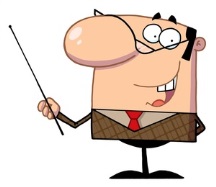 你覺得這個「剪拼」的方法好不好？
7
比較圖形面積的大小
稍後我們可試以自訂單位（中間人）比較圖形面積的大小。
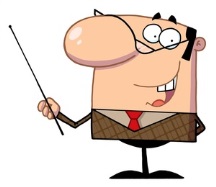 8
完
9